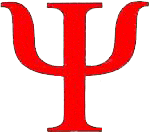 Секция 
        областного методического объединения
 педагогов-психологов 


Готовность педагогов-психологов 
Смоленской области
 к переходу на новый профессиональный стандарт 
«Педагог-психолог 
(психолог в сфере образования)»
(по итогам мониторинга)


Нетребенко Л.В.
зав. кафедрой
 психолого-педагогического 
проектирования
ГАУ ДПО СОИРО
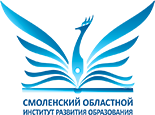 Мониторинг
Определение готовности к переходу на профессиональный стандарт 
«Педагог-психолог (психолог в сфере образовании)»
Анкета самоанализа готовности
Инструкция
Уважаемые коллеги!
В связи с вступлением в силу с 1 января 2017 г. профессионального стандарта «Педагог-психолог (психолог в сфере образования)» кафедрой психолого-педагогического проектирования ГАУ ДПО СОИРО проводится мониторинг готовности к переходу на указанный стандарт. Мы просим Вас провести самоанализ Вашей готовности к выполнению трудовых функций педагога-психолога, обозначенных в профессиональном стандарте. 
Анкетирование проводится анонимно. Данные мониторинга будут проанализированы, в результате чего будут скорректированы курсовые мероприятия, проводимые кафедрой психолого-педагогического проектирования для совершенствования тех или иных трудовых функций.
Мы просим направить свои анкеты до 4 июля 2016г. на электронный адрес кафедры психолого-педагогического проектирования ГАУ ДПО СОИРО PSI-IRO@yandex.ru 
Мы заранее благодарим Вас за проделанную работу.
Год рождения_______________ 
Ваше психологическое образование (выделите желтым цветом один из вариантов ответа)
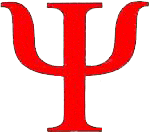 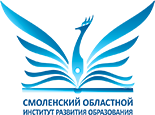 Готовы ли Вы к выполнению трудовых функций? 
Прочитайте название трудовой функции. Каждая трудовая функция имеет компоненты: 
трудовые действия, 
необходимые умения, 
необходимые знания. 
Выберите вариант ответа из таблицы: готов(а), недостаточно готов(а), не готов(а) и 
 отметьте его цифрой 1 в соответствующей колонке по каждому пункту той или иной компоненты (1,2,3 и т.д.).
Трудовая функция 1 Психолого-педагогическое и методическое сопровождение реализации основных и дополнительных образовательных программ
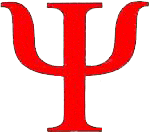 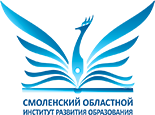 Готовы ли Вы к выполнению трудовых функций? 
Прочитайте название трудовой функции. Каждая трудовая функция имеет компоненты: 
трудовые действия, 
необходимые умения, 
необходимые знания. 
Выберите вариант ответа из таблицы: готов(а), недостаточно готов(а), не готов(а) и 
 отметьте его цифрой 1 в соответствующей колонке по каждому пункту той или иной компоненты (1,2,3 и т.д.).
Трудовая функция 1 Психолого-педагогическое и методическое сопровождение реализации основных и дополнительных образовательных программ
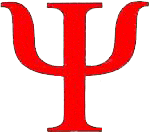 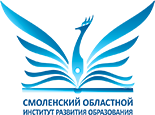 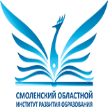 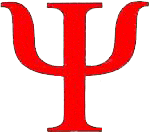 Трудовые функции
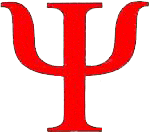 Секция 
        областного методического объединения
 педагогов-психологов 





Спасибо, за внимание!
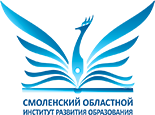